Film Hälsningen
Hälsningen – en film om bemötande och integration utanför arbetsplatsen (textad version) - YouTube
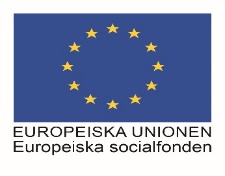 Employment for migrants
”Språket är nyckeln. Behärskar jag språket blir det inga kulturella problem. Vi är alla olika. Och lika…”

”Jag har fått jobb på Stenvalls, men jag sa nej för att jag jobbade ensam och då lärde jag mig ingen svenska”

”Dokumentationen har varit en bra hjälp, man får det tydligt att man lärt sig”
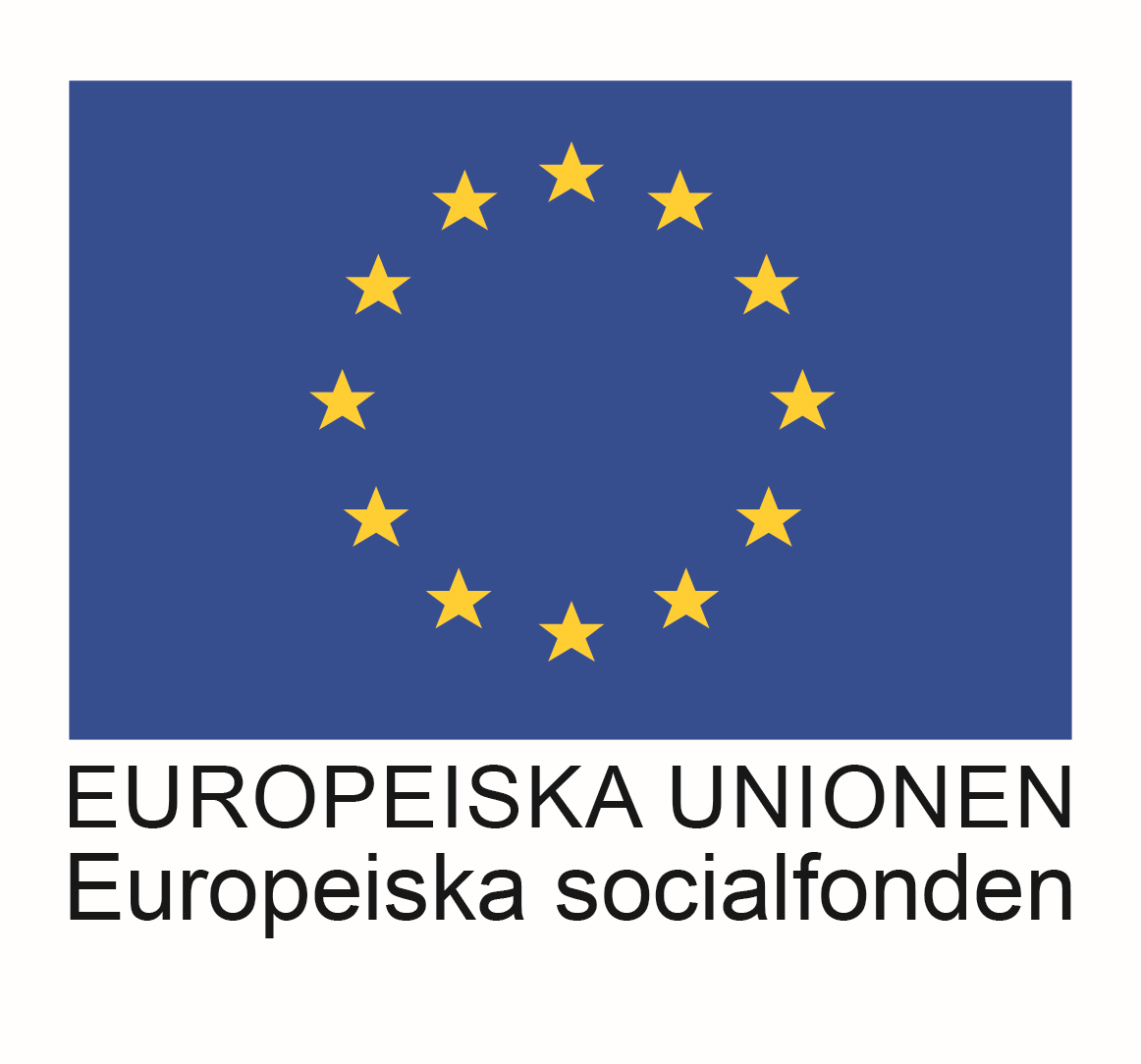 Tydligare väg in till arbete inom vård och omsorg i kommunen
Förhöjd integrering och mångfald på arbetsplatsen
Bidragit till  kompetensförsörjningen och ett mer hållbart  arbetsliv för medarbetare
Minskad arbetslöshet bland utrikesfödda kvinnor och män i Piteå
Effekter
Implementerat arbetssätt och metoder så att fler utrikesfödda män och kvinnor får arbete inom vård och omsorg i Piteå kommun.
Projektmål
Transnationellt mål:
Utvecklat innovativa metoder som stärker utrikesföddas egenmakt och inkludering på arbetsmarknaden och inom utbildning
Stärkta förutsättningar för utrikesfödda kvinnor och män att arbeta inom vård och omsorg i Piteå kommun
Stärkta förutsättningar för medarbetare och chefer inom äldreomsorgen i Piteå kommun att handleda och anställa utrikesfödda män och kvinnor i sin verksamhet
Utvecklat äldreomsorgens organisation för kompetensförsörjning och handledning av praktikanter/nyanställd personal
Delmål
Transnationalitet
Horisontella principer
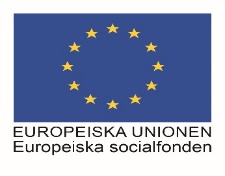 Arbetsmetod/genomförande
Vägledare dokumentation och språkstödjare
Gör uppföljningar på arbetsplatsen gällande utveckling av språk- och arbetsuppgifter
Vägledare
Språkstöd
Matchare
Informerar om projektet
Gör kartläggning
Studiebesök på arbetsplatsen och träffar handledare
Praktik
Arbete/studier
Deltagare rekryteras till projektet av matchare
Handledare
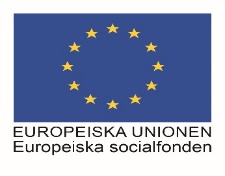 ”Det är stor skillnad nu hur medarbetare är med. Man är med på banan och förstår att det är en kollega. Stor skillnad. Men mycket jobb kvar, att de kan gå in och hjälpa till…”

”Vi har fått in tanken att vi inte kan säga att folk inte är bra, utan vi får se till att de blir bra, en grundsyn på människan”
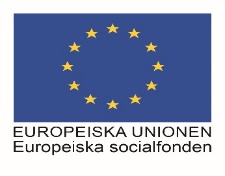 Resultat/lärdomar
Introduktion subventionerad anställning – tid för att introduceras, 13 deltagare
Attityder och förhållningssätt
Handledarrollen samt övriga roller på arbetsplatsen
Metodbok
Stödfunktioner och uppföljning
Differentiering av arbetsuppgifter
Samordning och karriärplanering för deltagare
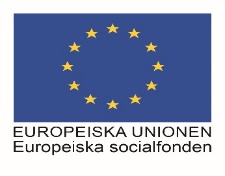 Metodboken
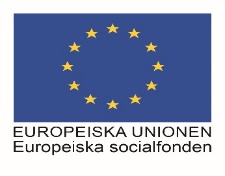 Implementering
”Projektet har levererat och nu är det upp till oss att se till att det tas omhand. ”

”Utmaningen är hela tiden att implementera det i ett större perspektiv. Hur ska man intressera de som inte varit med och sett utvecklingen. Hur ska man komma förbi de hinder som finns. Kommunikation i en stor organisation är en kritisk punkt…”
Kontakt
Projektets hemsida www.pitea.se/employmentformigrants 

Linda Stenström, projektledare
Tel 0911-69 62 82, linda.stenstrom@pitea.se 

Ewa Karlsson Sjölander, verksamhetsutvecklare
Tel 0911-69 65 78, ewa.karlssonsjolander@pitea.se